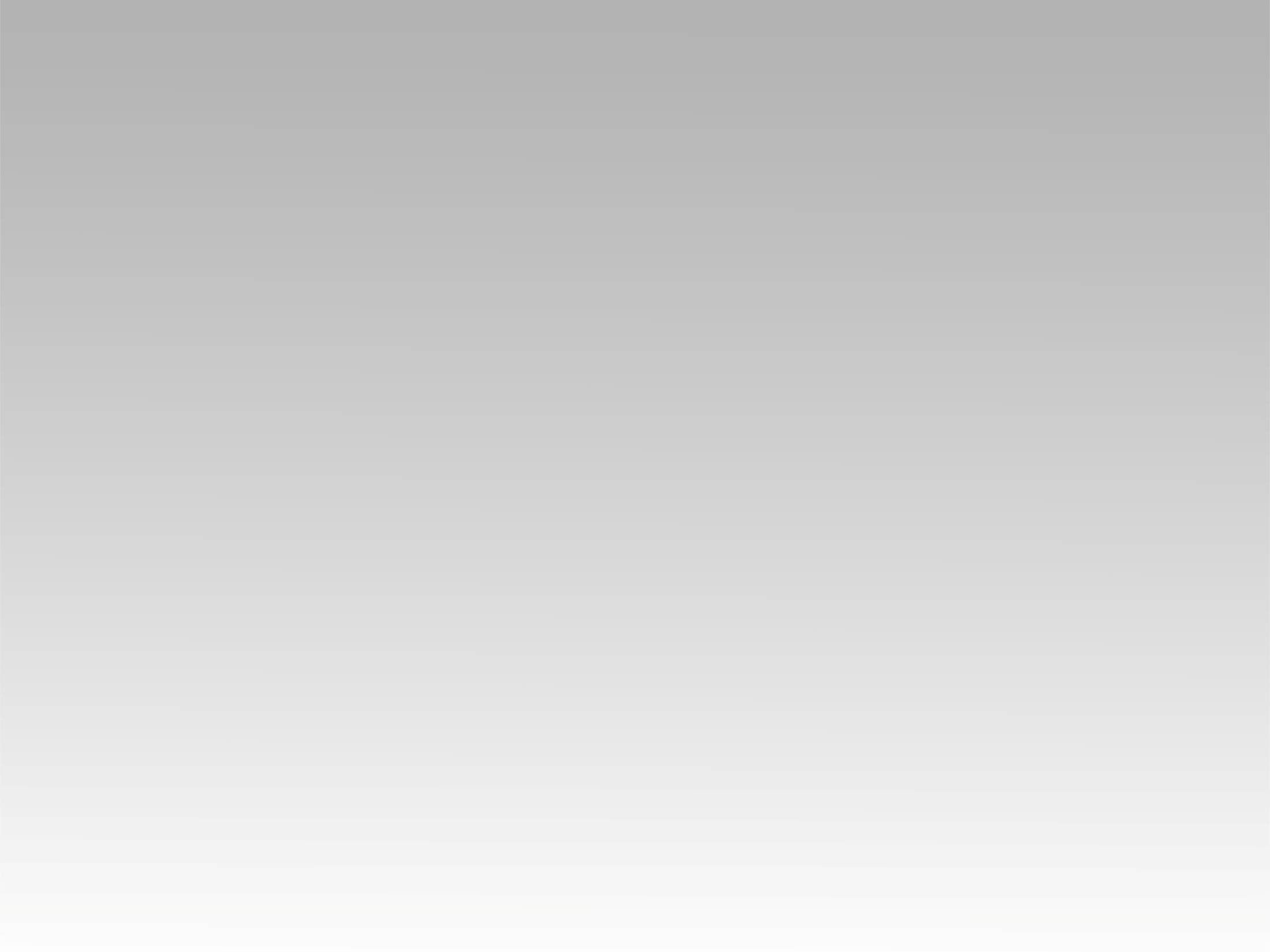 ترنيمة 
ربي هاسكن في سترك
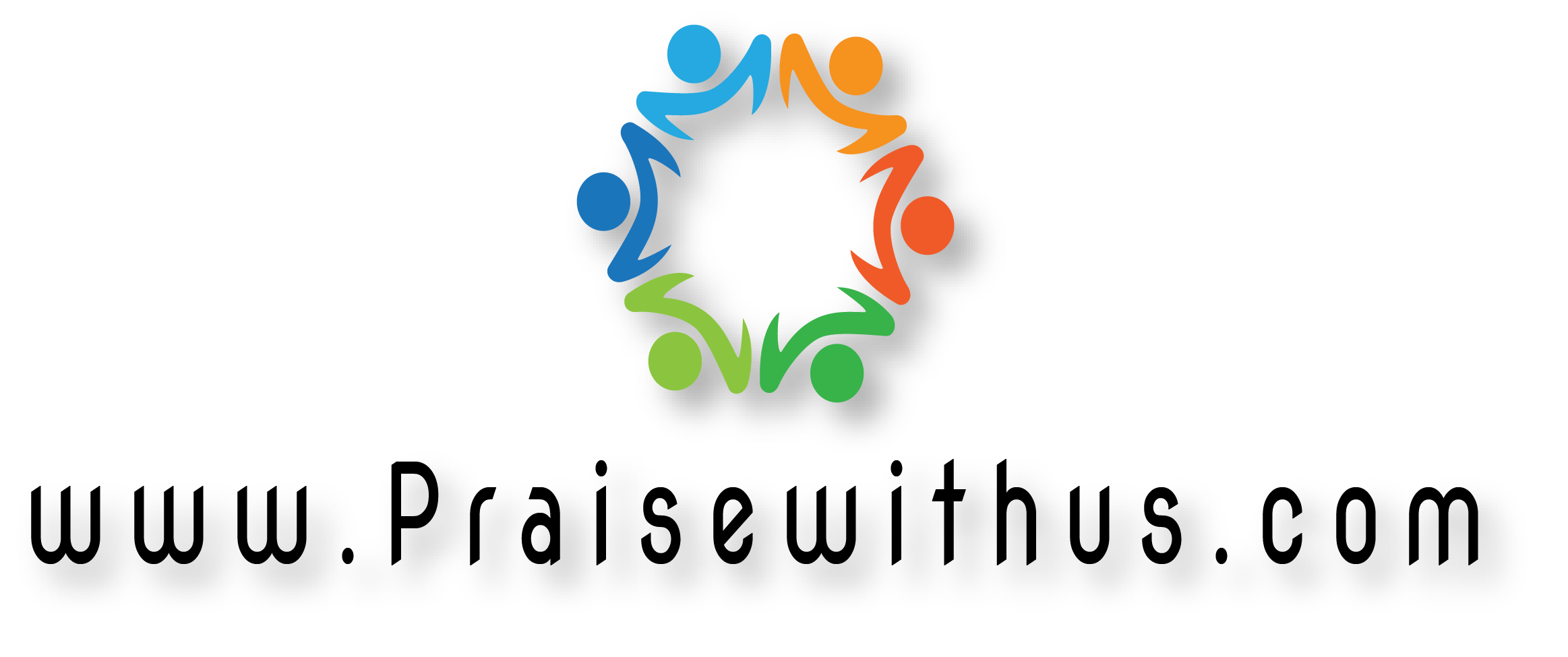 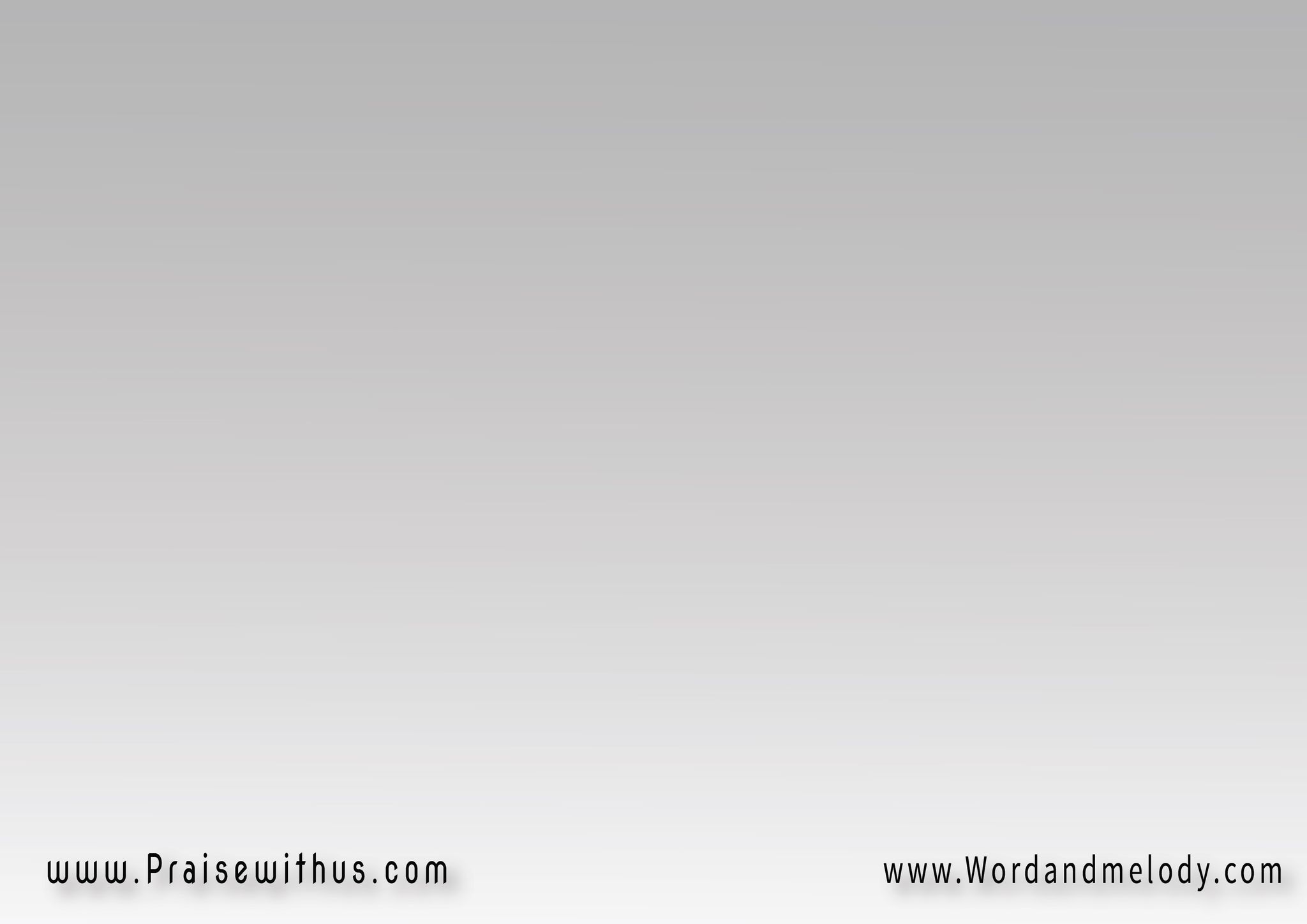 1-
(ربي ها اسكن في سترك 
وهاعيش أنا تحت ظلك 
لو جسدي شدني 
 حبك بيردنـــــي) 2
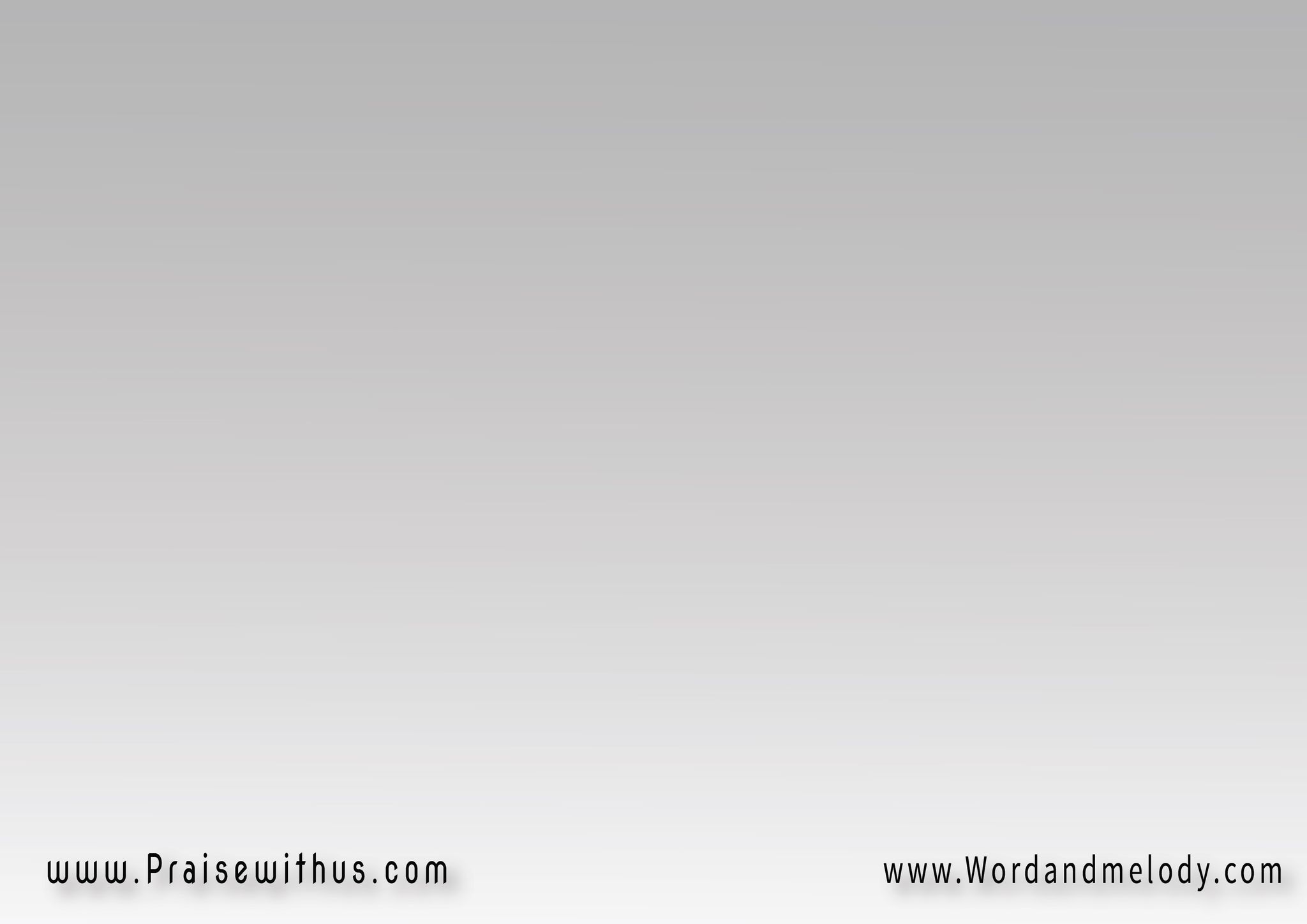 أنا رجليَّ ضعيفة
 لكن إنت رجايا  
ها أجي تضلل علي 
علشان إنت الحماية
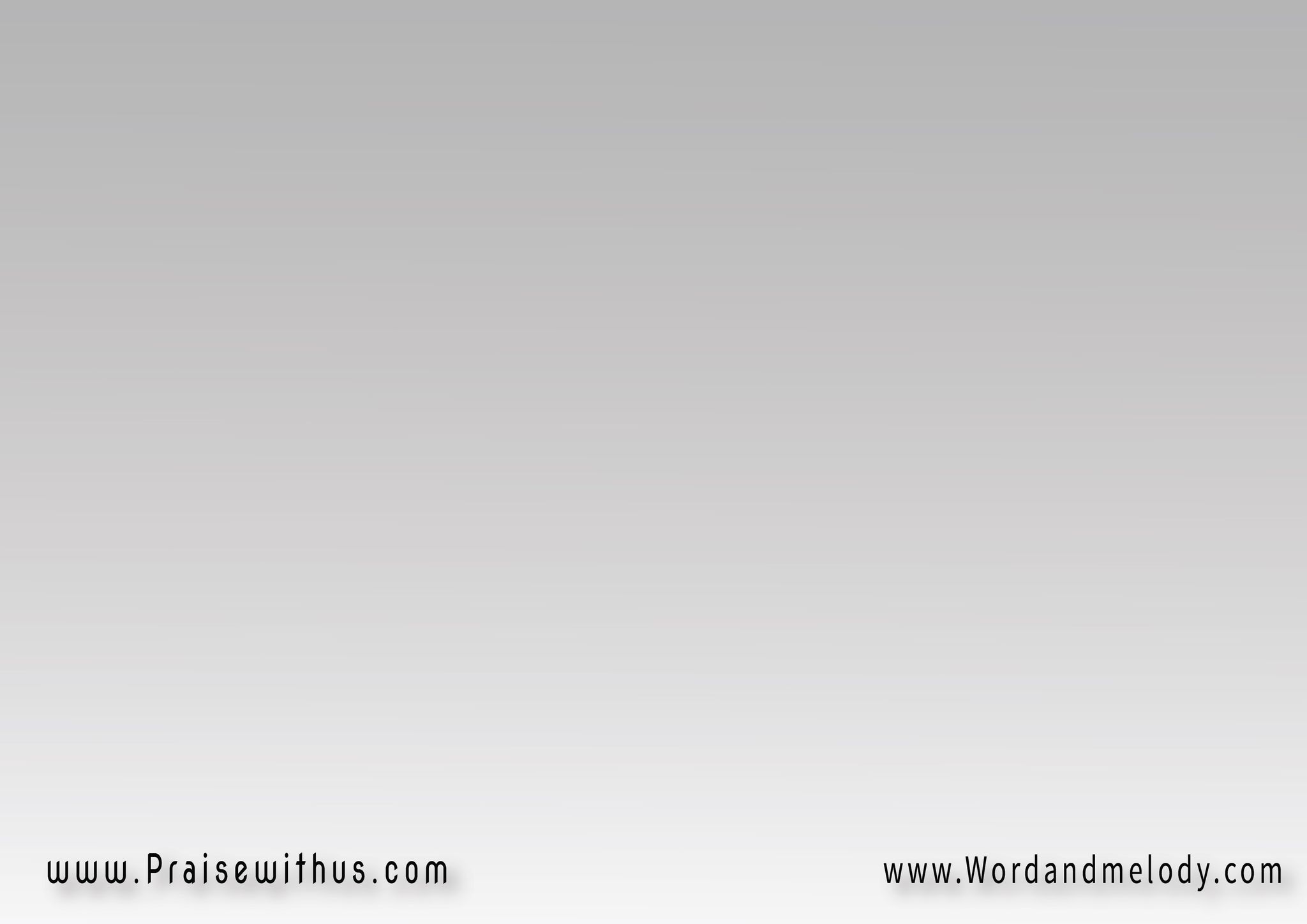 القرار:
(خبيني من يوم الشر
خبيني من برد وحر 
خبيني من السهام 
خبيني من الأوهام) 2  
وفي حضنك الدافي خبيني
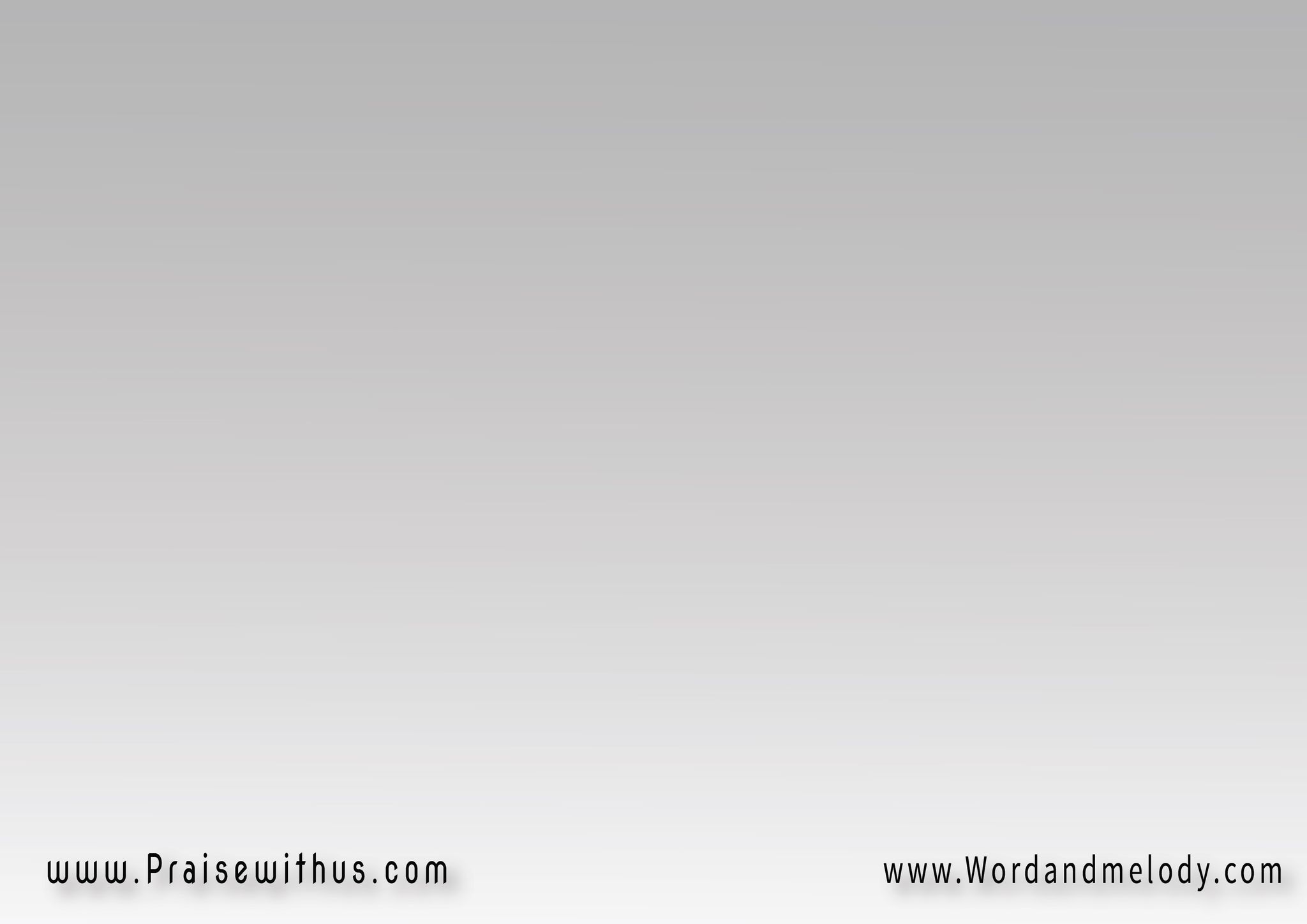 2-
(العالم بيحاوطني 
بشره حواليَّ  
كل ما ليك أقرب  
الشر قدام عيني) 2
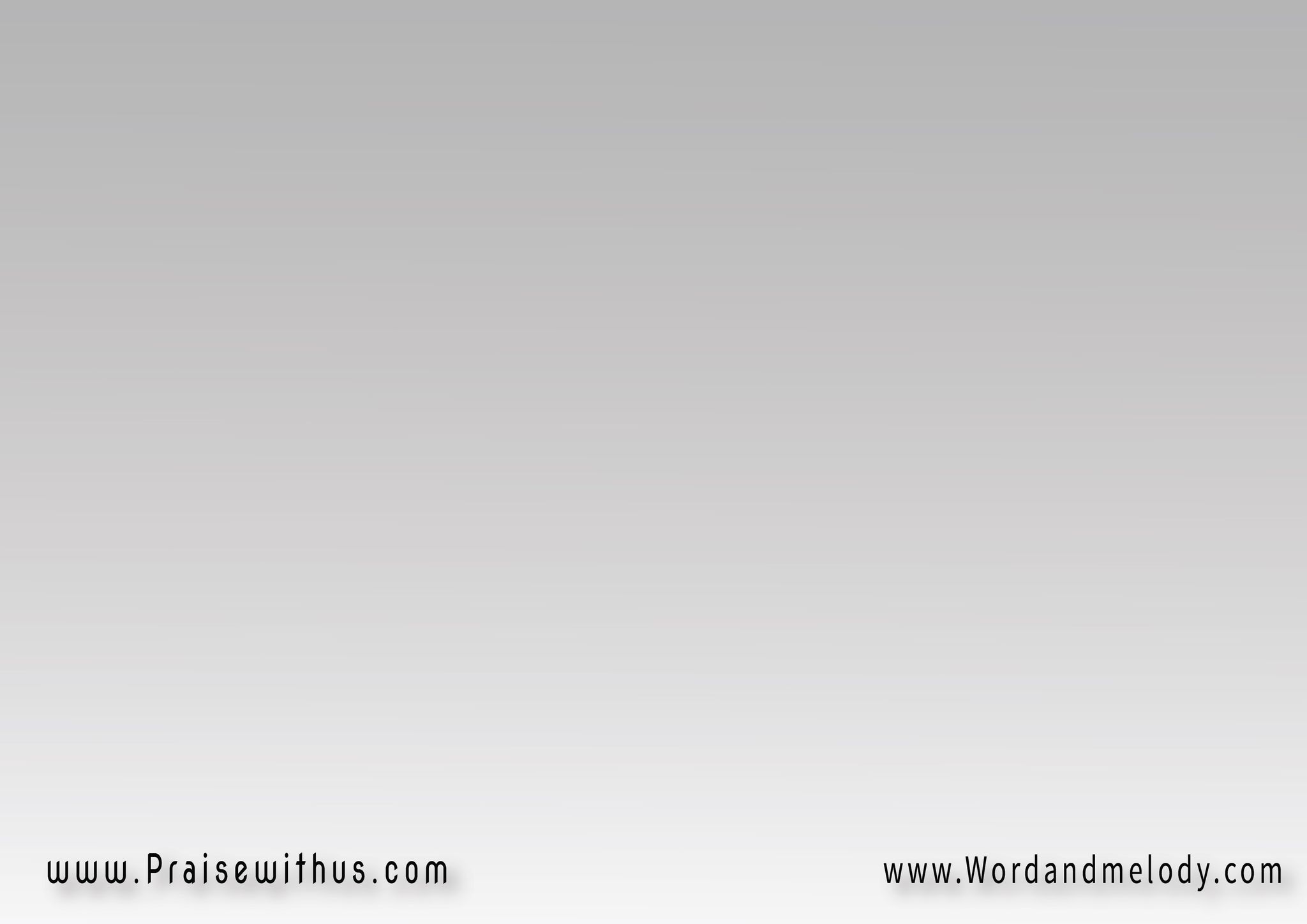 مهما بيشد قلبي
إيماني أن إنت جنبي
على سترك هاجري ربي علشان فيك الحماية
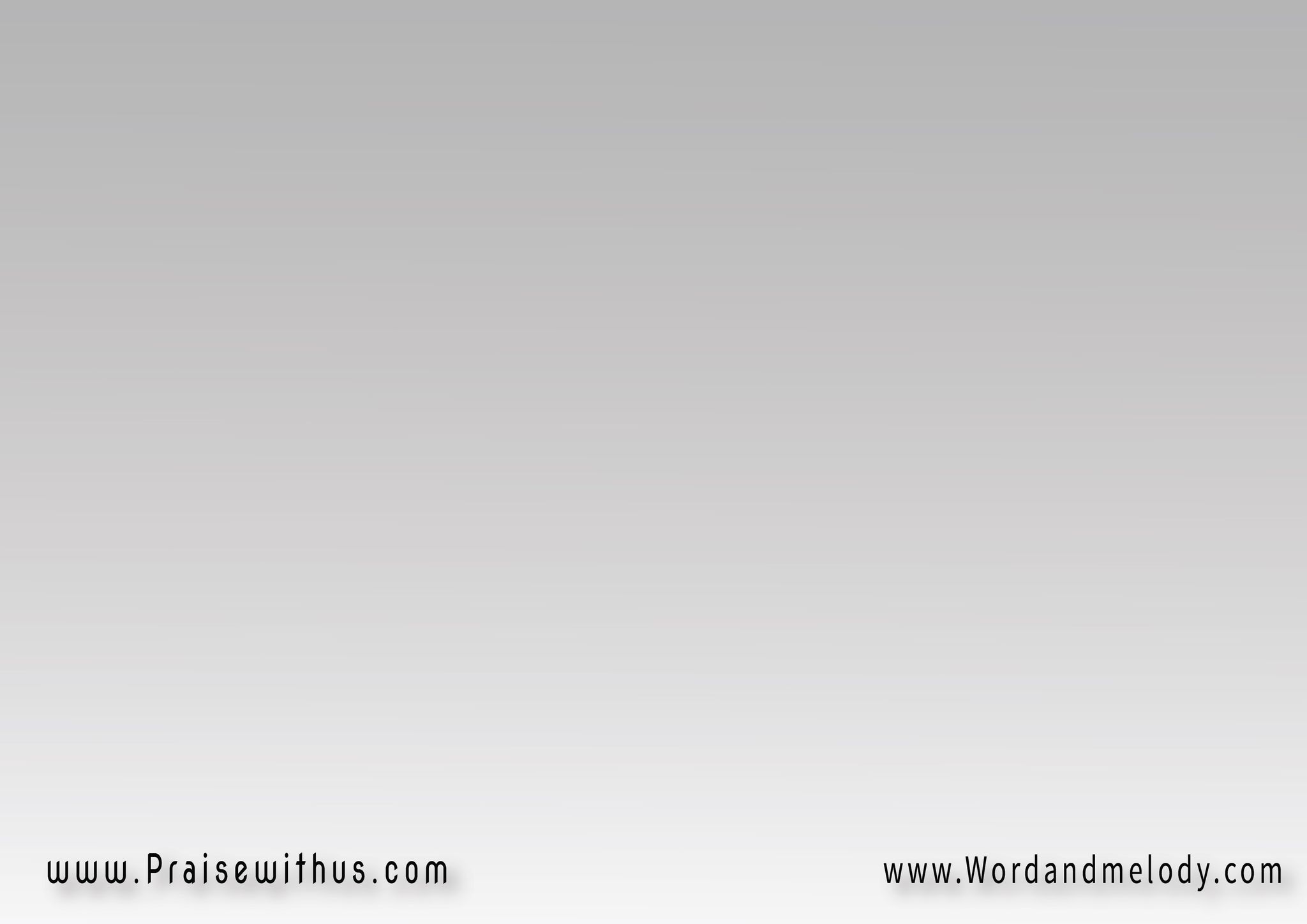 القرار:
(خبيني من يوم الشر
خبيني من برد وحر 
خبيني من السهام 
خبيني من الأوهام) 2  
وفي حضنك الدافي خبيني
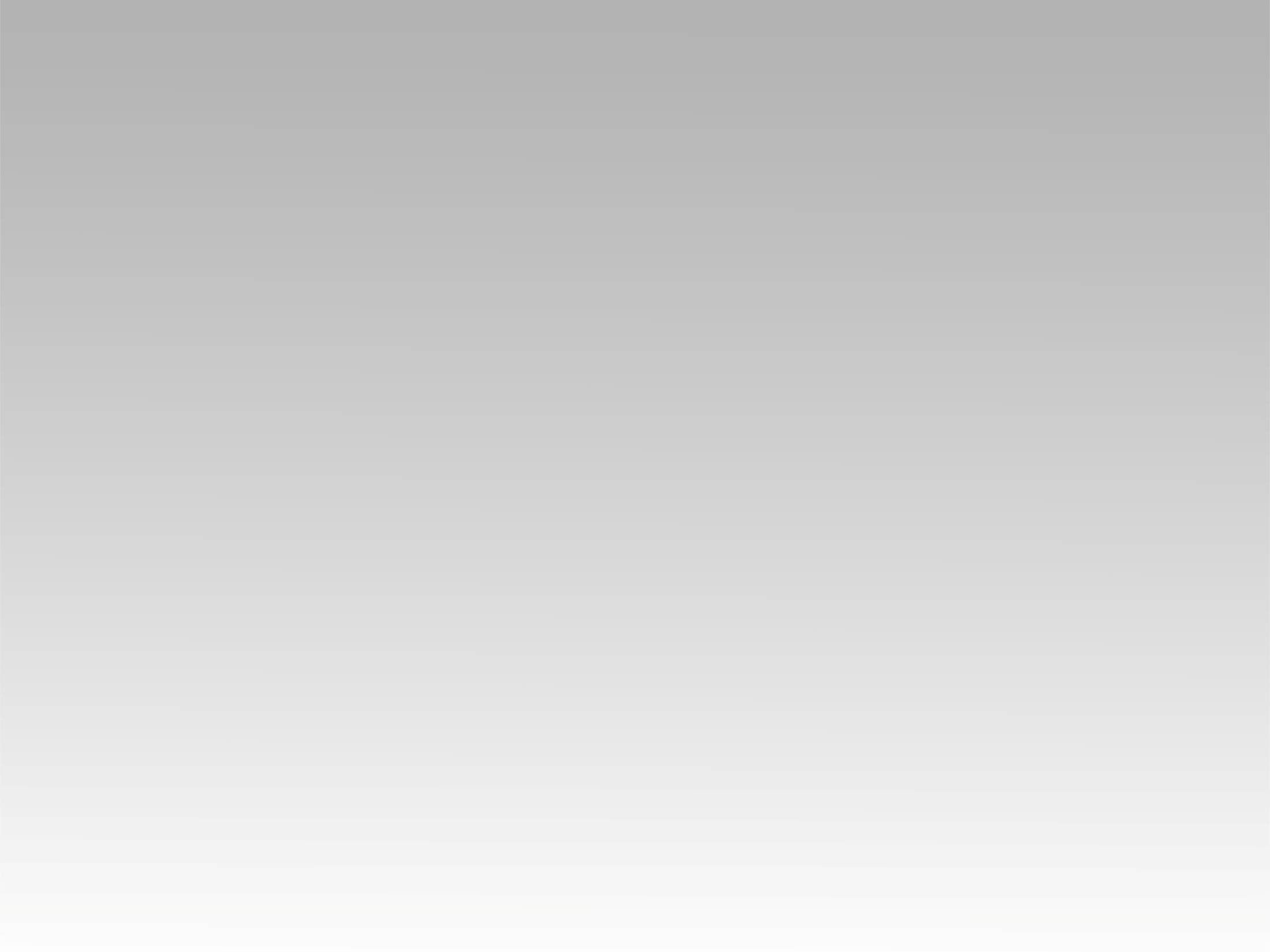 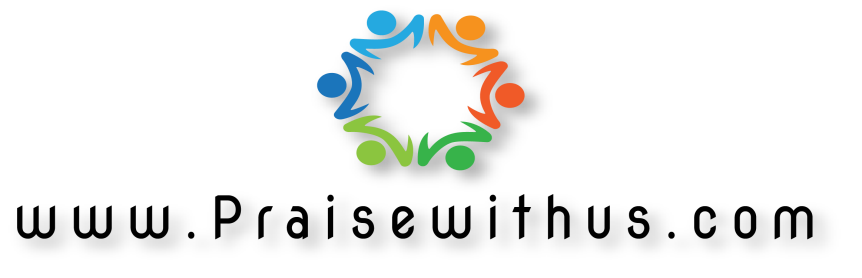